三面図の描き方
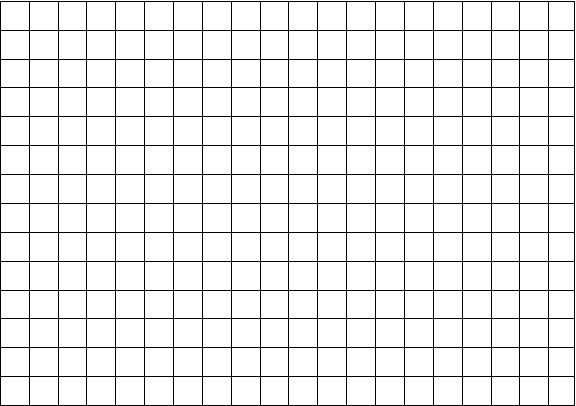 平面図
右側面図
正面図
（１）まず，正面図の高さより，
（２）同様に，正面図の幅より，
（２）平面図は緑のスペース内で作図します。
（１）右側面図は緑のスペース内で作図します。
クリック
[Speaker Notes: ○ このプレゼンテーションは，担当教員が授業の際に，生徒へ考え方を伝えるためのコンテンツとして作成をしています。
そのため，ある程度の説明は自動で表示されます。内容が変わる部分に関しては，クリックを行うことで次に進むように
なっています。

三面図の描き方

［クリック］
(1)まず，正面図の高さより，
(1)右側面図は，緑のスペース内で作図します。
(2)平面図は，緑のスペース内で作図します。
［クリック］]
三面図の描き方
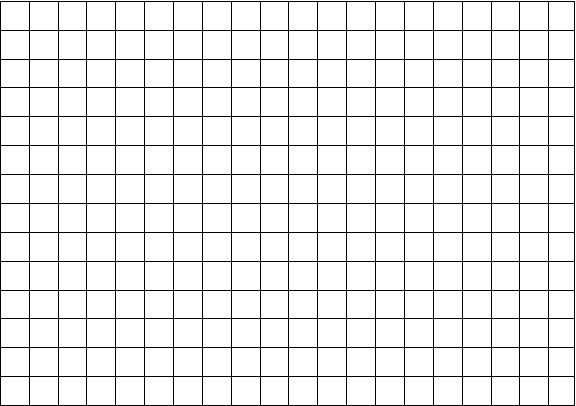 平面図
右側面図
正面図
（３）等角図と三面図の向きは，
赤，緑，青の各矢印で対応します。
クリック
[Speaker Notes: (3)等角図と三面図の向きは、赤，緑，青の各矢印に対応しています。
［クリック］]
三面図の描き方
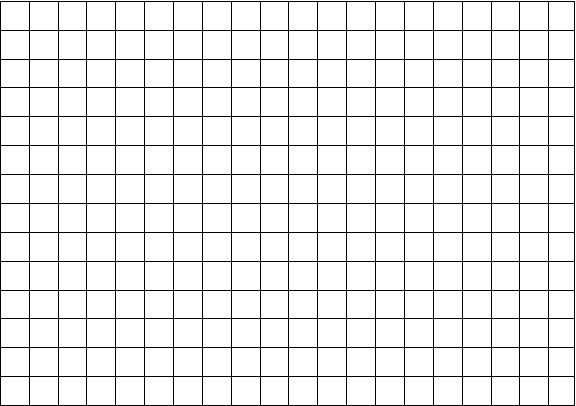 平面図
右側面図
正面図
（７）穴の部分を手前に投影すると，
（６）緑１　青２　の大きさだと分かります。
（７）緑１　青１　の大きさだと分かります。
（６）奥の階段部分を手前に投影すると，
（４）正面図の大枠は，緑５　青３　の大きさです。
（５）一番下の台は，　青１　の高さです。
クリック
[Speaker Notes: ○　考え方が分からない生徒に関しては，タブレットに同じプレゼンテーションを
配信して，プレゼンテーション機能の[戻る]・[進む]等を行いながら，個々で
の理解度の確認として使用させる。

(4)正面図の大枠は，緑５　青３　の大きさです。
(5)一番下の台は，青１　の高さです。
［クリック］
(6)奥の階段部分を手前に投影すると，
(6)緑１　青２　の大きさだと分かります。
［クリック］
(7)穴の部分を手前に投影すると，
(7)緑１　青１　の大きさだと分かります。
［クリック］]
三面図の描き方
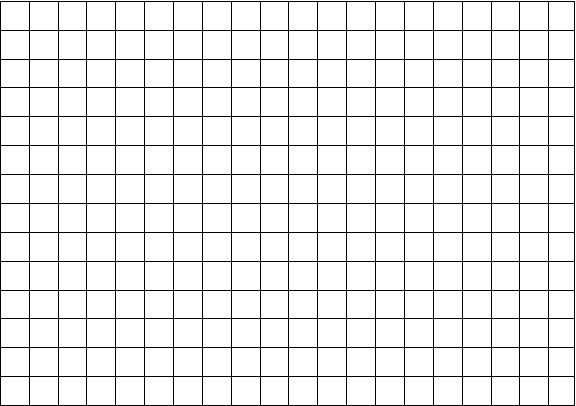 平面図
右側面図
正面図
（10）赤１　青１　の大きさだと分かります。
（９）赤２　青１　青２　の大きさだと分かります。
（10）最後に穴の部分を投影すると，
（９）奥の階段部分を投影すると，
（８）次に，右側面図を作図してみましょう。
（８）一番手前が斜めになっているので，
　　 その部分を投影すると，
（８）赤４　青１　の大きさだと分かります。
クリック
クリック
[Speaker Notes: (8)次に，右側面図を作図してみましょう。
(8)一番手前が斜めになっているので，
　　その部分を投影すると，
(8)赤４　青１　の大きさだと分かります。
(9)奥の階段部分を投影すると，
(9)赤２　青１　青２　の大きさだと分かります。
［クリック］
(10)最後に穴の部分を投影すると，
(10)赤１　青１　の大きさだと分かります。
［クリック］]
三面図の描き方
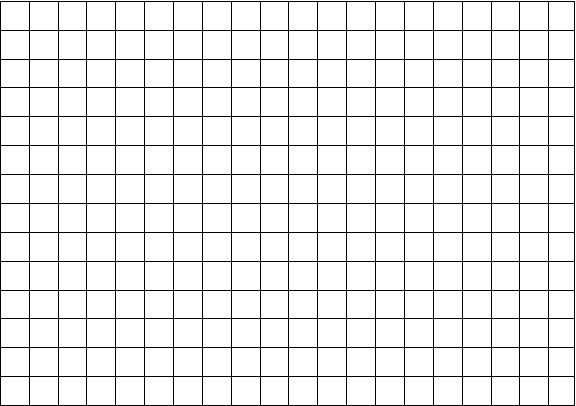 平面図
右側面図
正面図
（1２）ちなみに，この平面の大きさは　緑５　赤４　　　
　　　になります。
（11）続いて，平面図です。
（11）一番高い３段目の面に，
　　　下の段の図形を投影してみましょう。
（13）まず１段目の形状は，２段上げます。
（11）平面図は，上から見た図になるので，
クリック
[Speaker Notes: (11)続いて，平面図です。
(11)平面図は，上から見た図になるので，
(11)一番高い３段目の面に，
　　　下の段の図形を投影してみましょう。
(12)ちなみに，この平面の大きさは　緑５　赤４
　　　になります。
(13)まず１段目の形状は，２段上げます。
［クリック］]
三面図の描き方
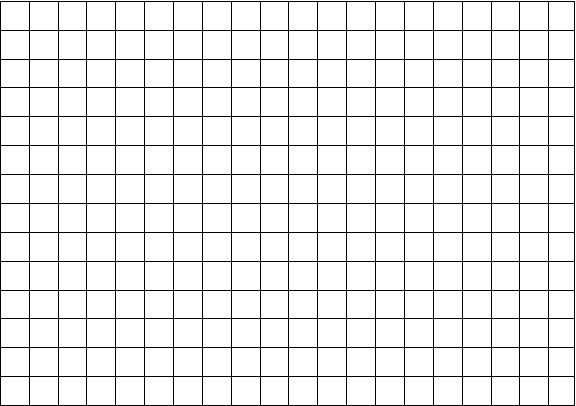 平面図
右側面図
正面図
（15）最後に，２段目にある階段部分を　
　　　１段上げて投影します。
（14）同じく１段目にある穴を投影します。
クリック
[Speaker Notes: (14)同じく１段目にある穴を投影します。
［クリック］
(15)最後に，２段目にある階段部分を
　　　１段上げて投影します。
［クリック］]
三面図の描き方
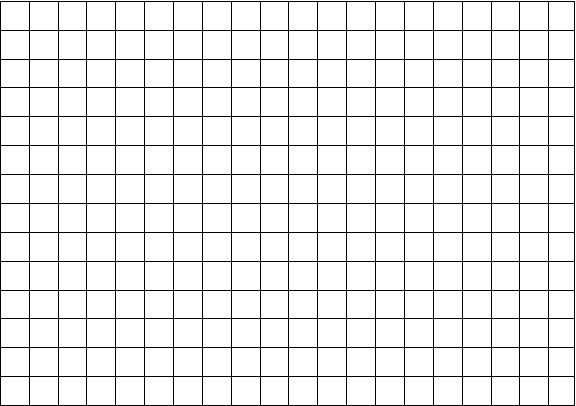 平面図
立体イメージ　(動画)
右側面図
正面図
（16）以上で，三面図の完成です。
クリック
[Speaker Notes: (16)以上で，三面図の完成です。
［クリック］

＜立体イメージ動画　２７秒　　ｗｍｖファイル＞
(終了後は，動画画面が消える)

動画は，　正面図　→　右側面図　→　平面図　の順で表示される。

［クリック］]
三面図の描き方
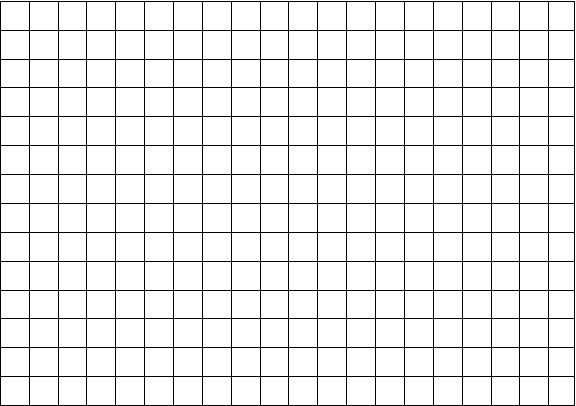 平面図
右側面図
正面図
練習１　次の等角図を三面図で描いてみよう。
クリック
[Speaker Notes: 練習１(問題)　次の等角図を三面図で描いてみよう。

[クリック]]
三面図の描き方
解答
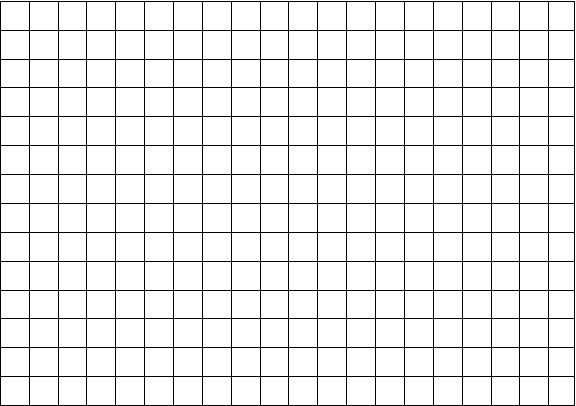 平面図
解答
右側面図
正面図
練習１　次の等角図を三面図で描いてみよう。
クリック
[Speaker Notes: 練習１(解答)　次の等角図を三面図で描いてみよう。

[クリック]　(パワーポイントの終了）]